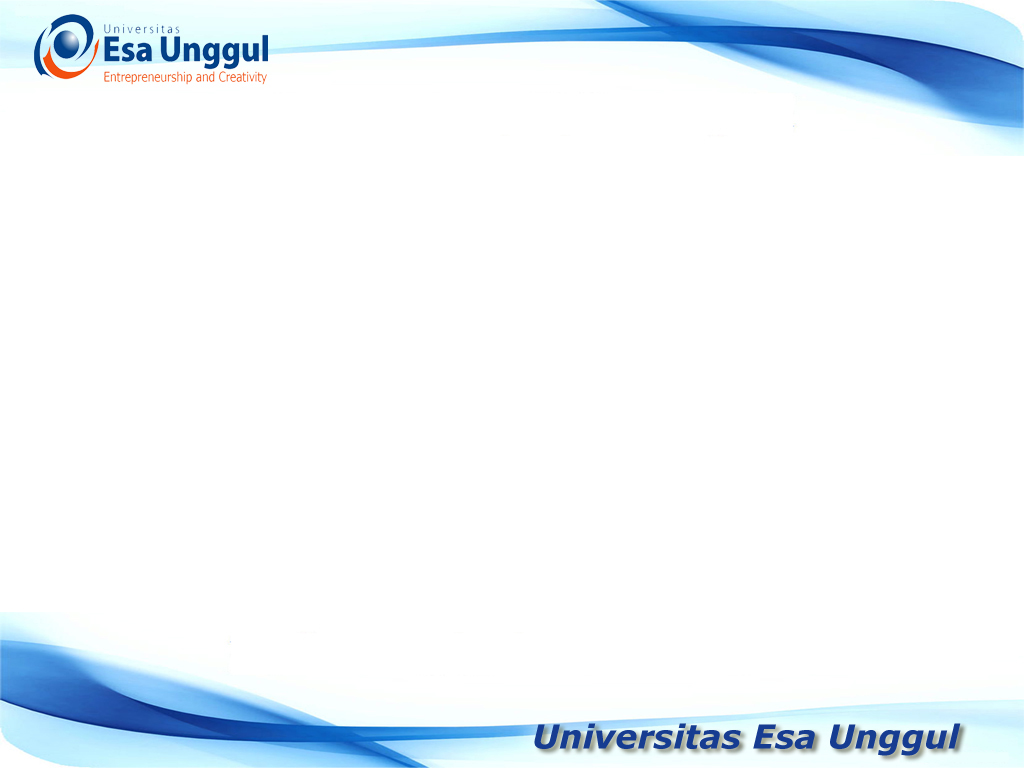 BALANCE OF PAYMENT
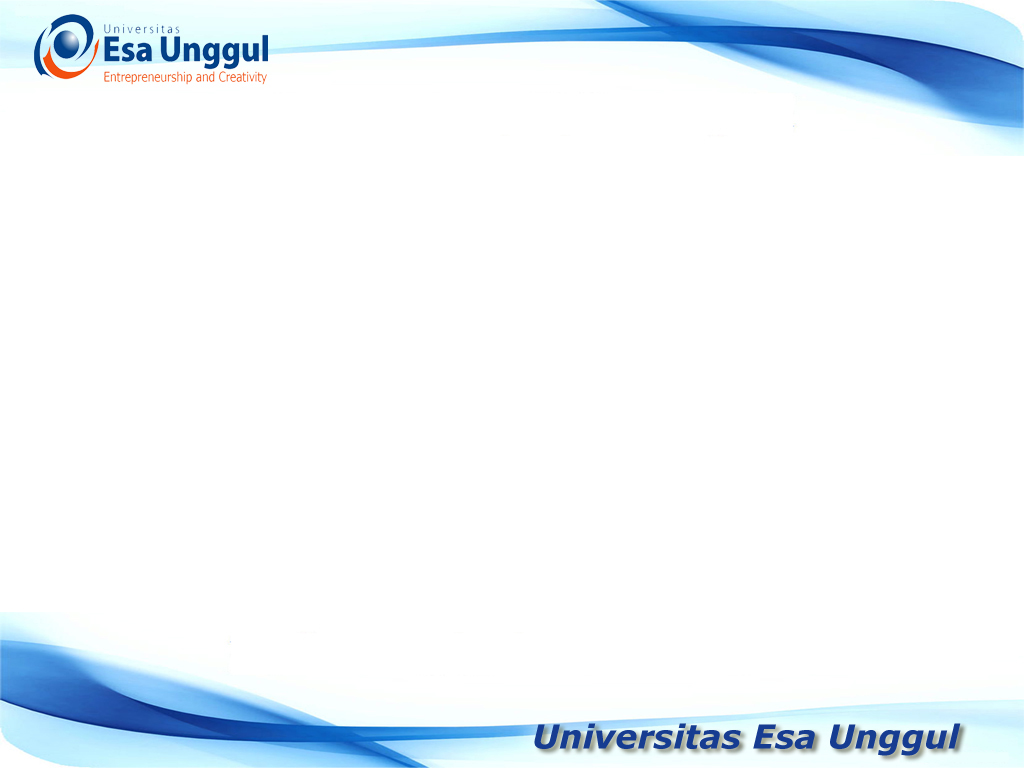 Topik Bahasan :

Pengertian Neraca Pembayaran
Pengertian Transaksi Ekonomi Internasional
Komponen Neraca Pembayaran
Prinsip Pencatatan Neraca Pembayaran
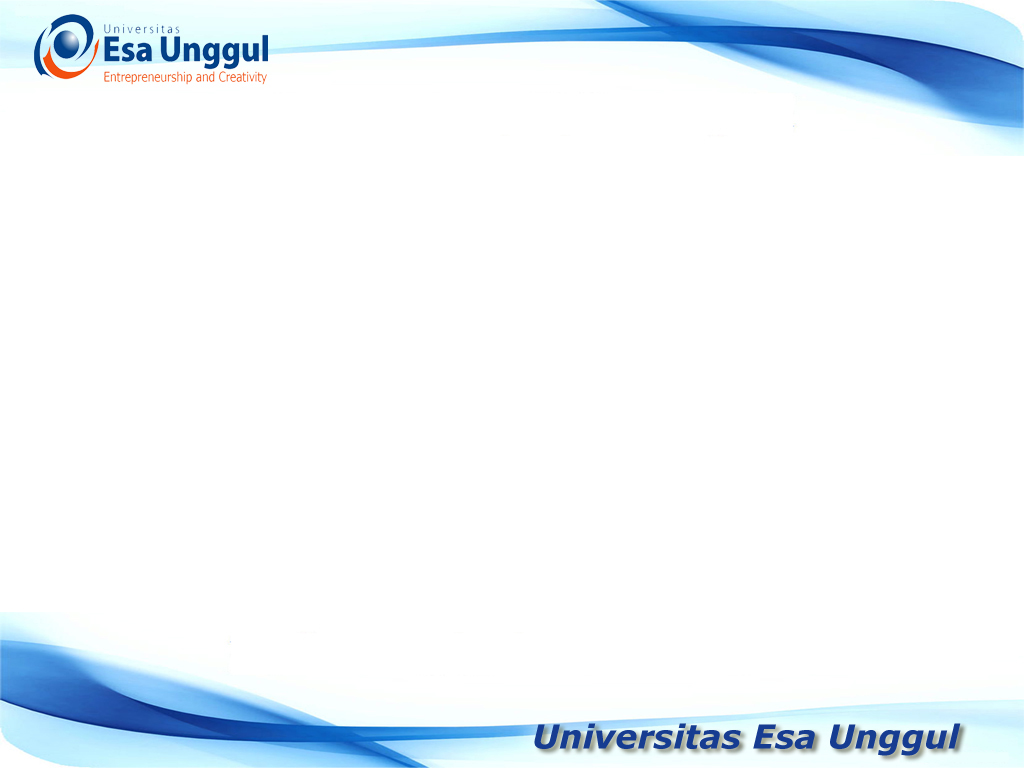 PENGERTIAN BOP
Neraca Pemayaran atau BOP adalah suatu laporan sistimatis yang memuat transaksi ekonomi internasional antar penduduk (individu, perusahaan, pemerintah) dengan penduduk (individu, perusahaan, pemerintah) negara lain.
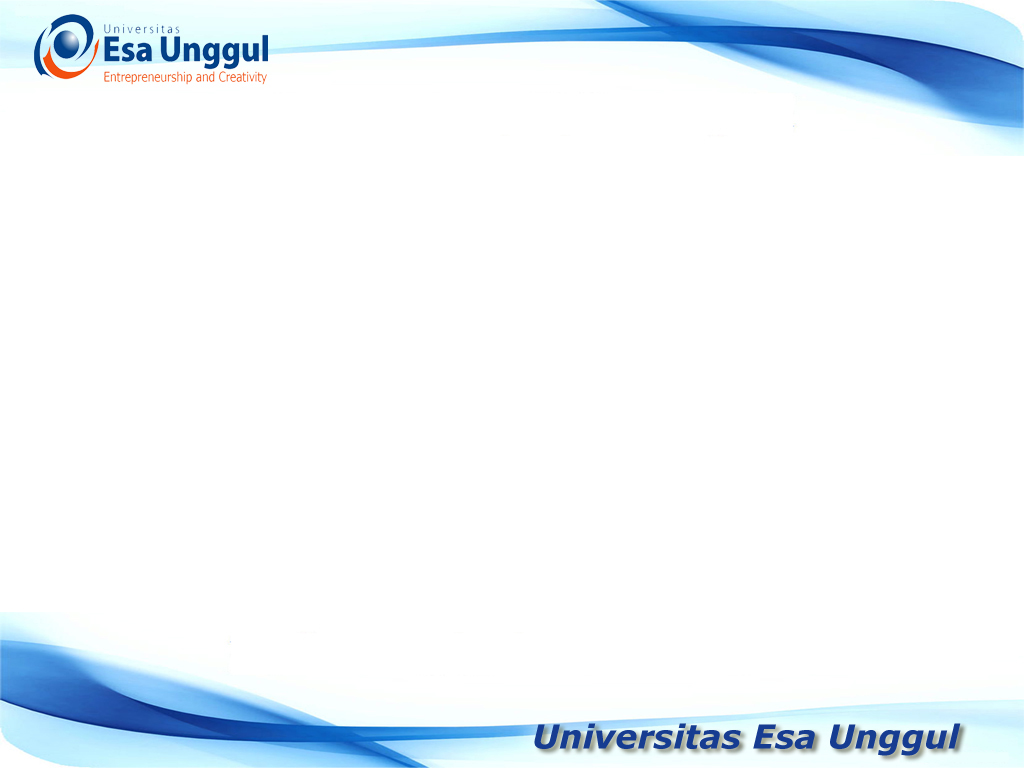 KEGUNAAN BOP
Neraca Pembayaran merupakan laporan transaksi perdagangan internasional yang dapat dijadikan sebagai indikator perekonomian suatu negara
 Neraca pembayaran yang kondusif yang ditandai dengan surplus pada cadangan devisa merupakan indikator bahwa kegiatan ekspor lebih baik daripada kegiatan impor, demikian pula penerimaan dari sektor jasa lebih baik daripada pengeluaran di sektor ini.
Dengan demikian dapat disimpulkan bahwa neraca pembayaran yang kondusif merupakan indikator kemampuan negara dalam melaksanakan perdagangan internasional.
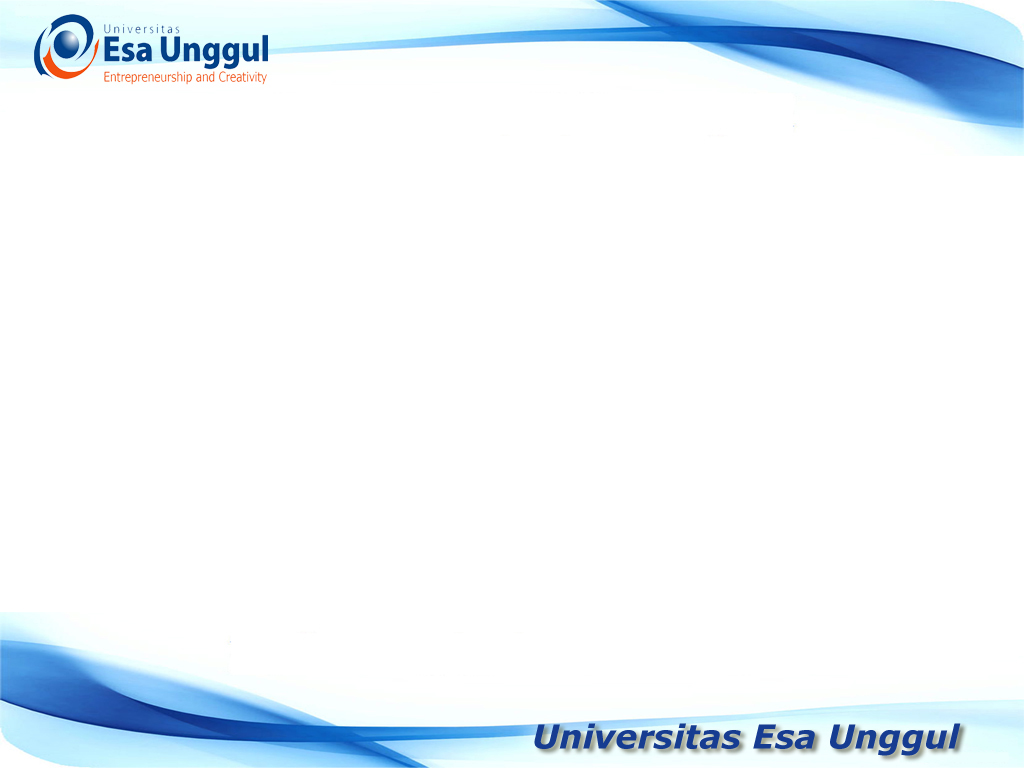 KEGUNAAN BOP
neraca pembayaran digunakan pula sebagai alat untuk mengendalikan nilai tukar rupiah (local currency) dengan valuta asing. Semakin banyak cadangan devisa yang dimiliki semakin kuat kemampuan nilai tukar uang lokal, hal ini dikarenakan salah satu acuan penciptaan uang adalah posisi cadangan devisa pada neraca pembayaran.
Beberapa kegunaan cadangan devisa diantaranya adalah : 
Sebagai alat pembayaran barang-barang impor
Sebagai alat pembayaran bunga dan pokok pinjaman luar negeri
Sebagai alat pembayaran untuk perjalanan ke luar negeri
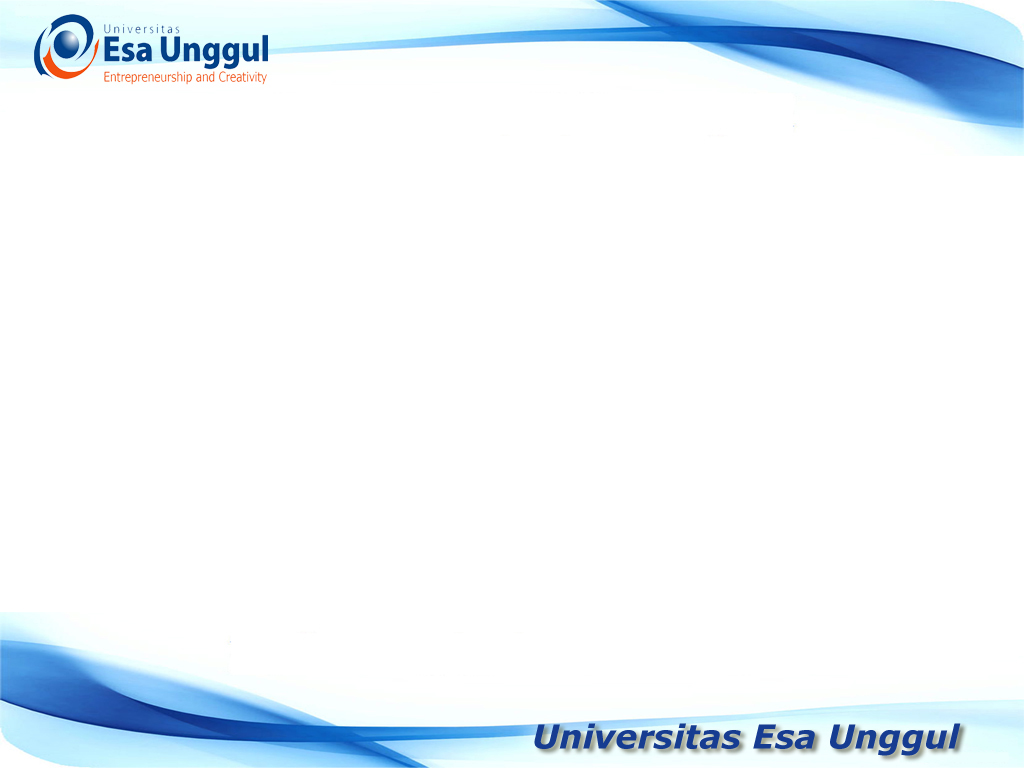 STRUKTUR BOP
CURRENT ACCOUNT  → (X  M) 
 
TRADE BALANCE
EXPORT FOB                                 	
IMPORT FOB
 
BALANCE OF SERVICES
FREIGHT                                                                                                    
INSURANCE                                    	
TRAVEL      - Non Factor Services
INTEREST  - Factor Services
INVESMENT INCOME
OTHERS
X – M of Goods
X – M
X – M of Services
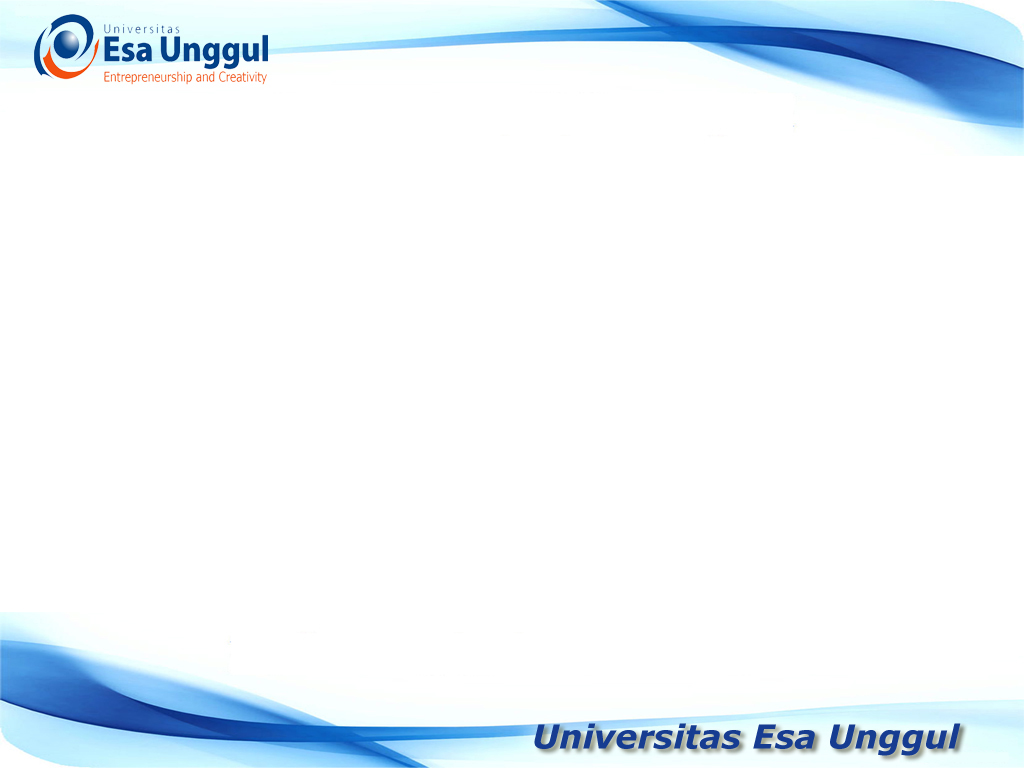 STRUKTUR BOP
CAPITAL ACCOUNT  →  K 	
                                        (+K/K)       
	 Maturity	: Short term & Long term
	Sector 		: Government & Private
                                                                    
LONG TERM CAPITAL ACCOUNT		
INFLOW                                       	
GOVERNMENT		      
PRIVATE	                                          
OUTFLOW
GOVERNMENT		
PRIVATE
 
SHORT TERM CAPITAL ACCOUNT
INFLOW
GOVERNMENT		
PRIVATE		
OUTFLOW
GOVERNMENT		
PRIVATE
Official Transfer of Capital
 Foreign (Direct & Portfolio) Investments
Principal Debt Repayments
Short term capital inflow
Short term capital outflow
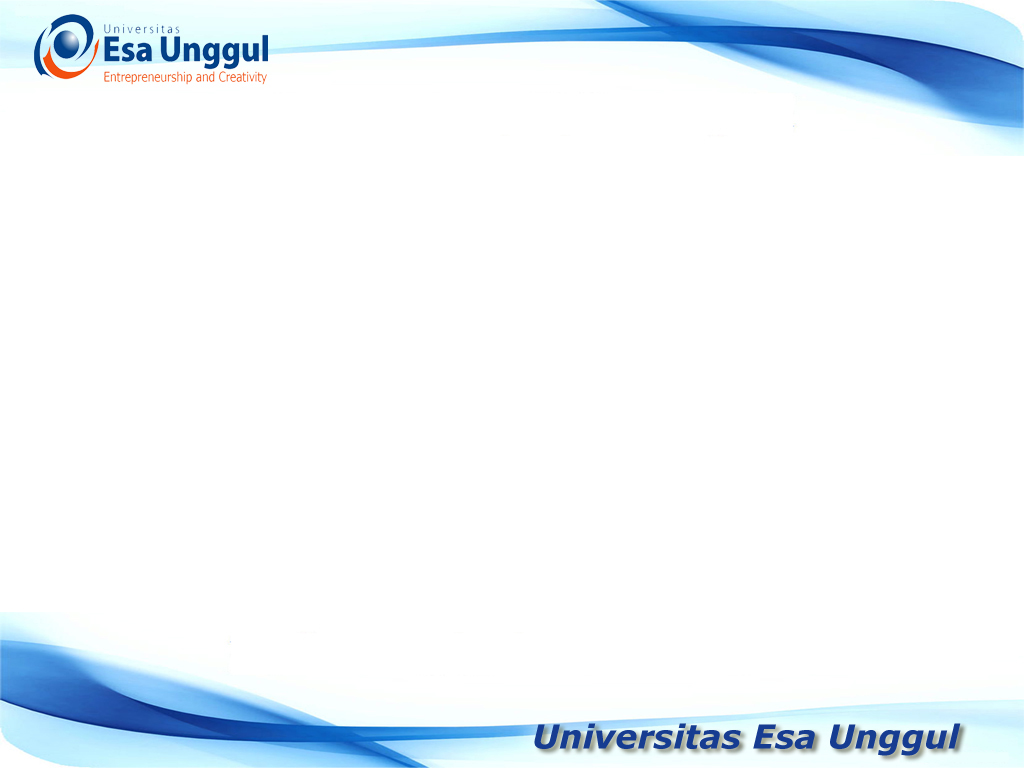 STRUKTUR BOP
ERRORS & OMISSIONS  (E & O)                
Over or Under Recordings Errors
                              
CHANGE IN FOREIGN EXCHANGE (FX) RESERVES
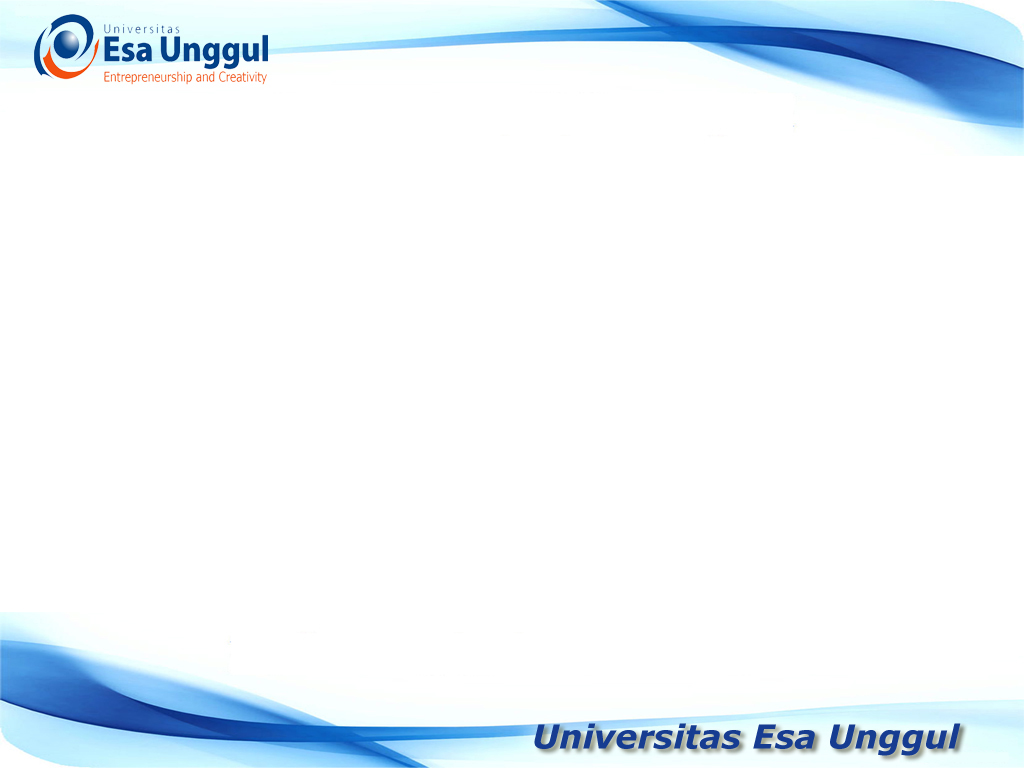 STRUKTUR BOP
Current Account adalah neraca yang mencatat laporan  dari hasil transaksi perdagangan (ekspor dan impor) barang, serta  penerimaan dan  pengeluaran dari transaksi jasa. Current account mencatat perubahan aset dan kewajiban.
Oleh karena itu current account terdiri atas: 
Neraca perdagangan barang (Balance of Trade).
Neraca perdagangan Jasa (Balance of Services).
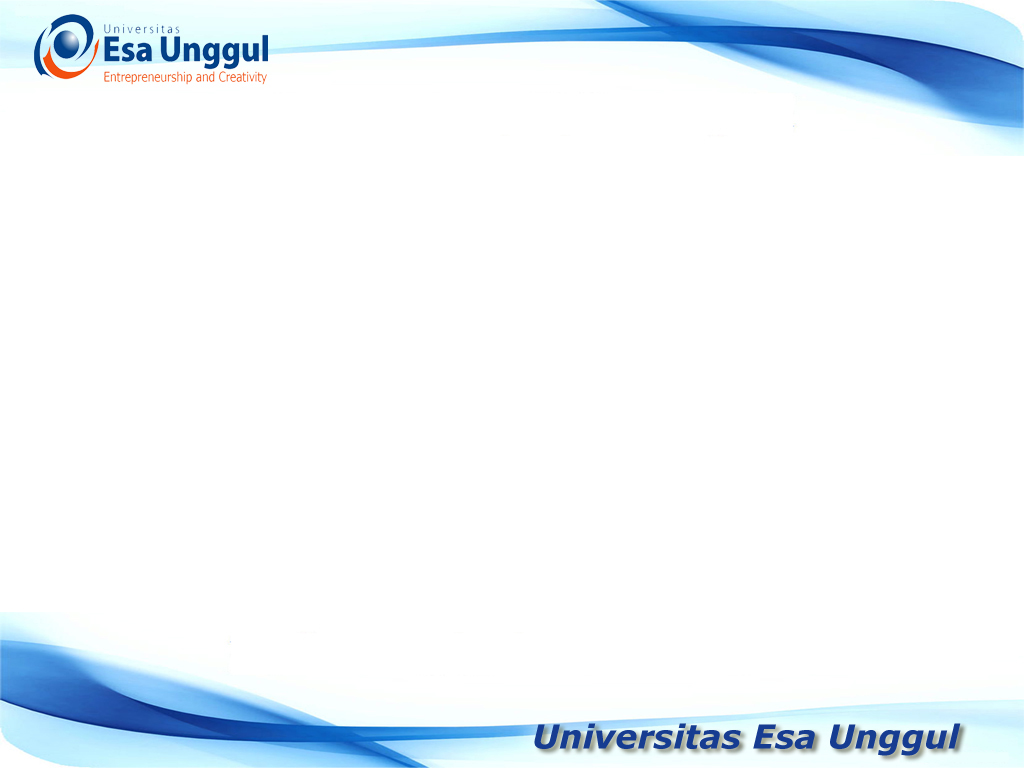 STRUKTUR BOP
Capital Account adalah neraca yang mencatat arus uang masuk (capital inflows) dan arus uang keluar (capital outflows)
Arus uang keluar maupun arus uang masuk dapat saja dilakukan baik oleh pihak pemerintah maupun oleh sektor swasta.
Pinjaman luar negeri merupakan salah satu contoh arus uang masuk, sedangkan pembayaran bunga dan utang merupakan salah satu contoh arus uang keluar.
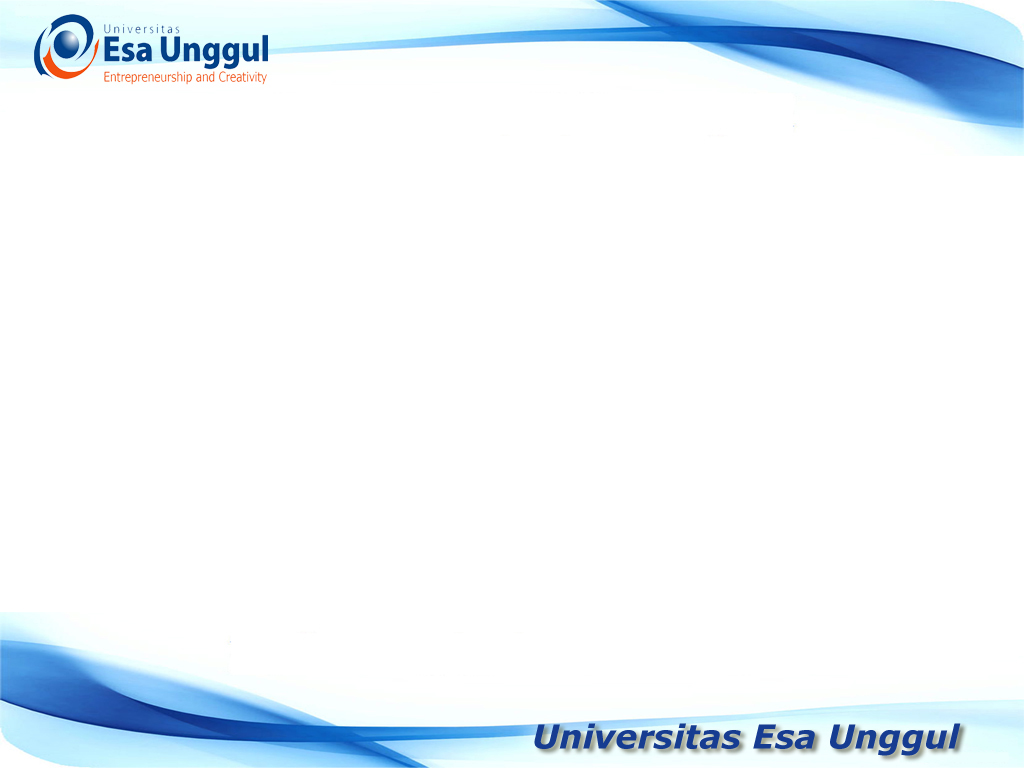 PRINSIP PENCATATAN BOP
Transaksi yang mengakibatkan penerimaan devisa atau valas (foreign exchange) dicatat sebagai kredit. Sebaliknya, bagi transaksi yang menyebabkan pembayaran atau pengeluaran valas dicatat sebagai debit
Pencatatan transasksi menganut prinsip Double entry, yaitu Dr. dan Cr. artinya setiap transaksi dicatat dua kali pada sisi kredit (Cr) dan pada sisi debet (D)
Debit (Dr.). selalu berarti dan bertanda minus (), sebaliknya kredit (Cr. )Selalu berarti dan bertanda positif (+).